じょうほう
きょういく
情報モラル教育
わ
だい7話インターネットをつかうときのルール
7. インターネットをつかうときのルール
み　なみ
さい　きん
どう 　が
どう 　が
美波さんは、最近、インターネットの動画サイトで動画を
見ることに夢中です。
む　ちゅう
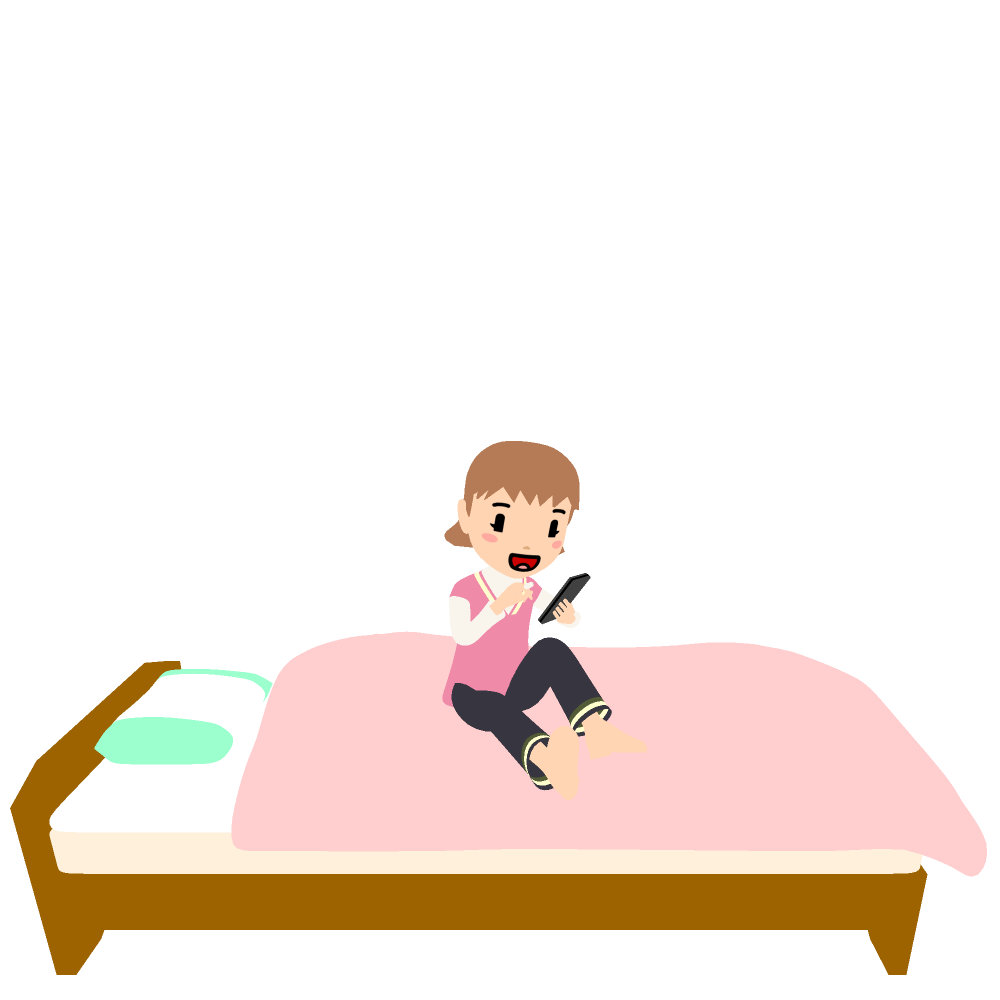 わ！この人のダンスかっこいい！
12
1
11
10
2
9
3
4
8
7
5
6
美波（みなみ）さん
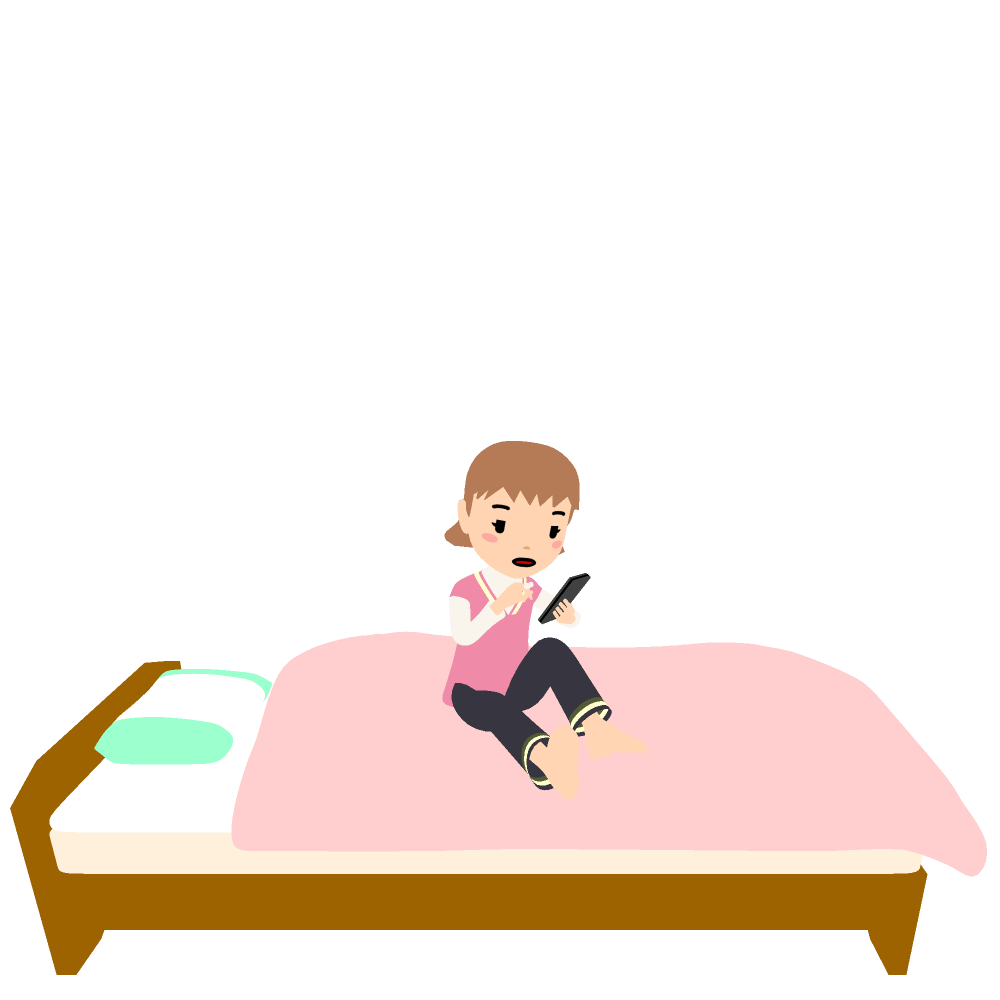 7. インターネットをつかうときのルール
どう　 が
じ 　かん
わす
きょう
ね
動画を見ていると時間を忘れてしまいます。今日も、寝る
時間になってもやめられず、よふかしをしてしまいました。
じ　 かん
12
1
11
10
2
12
1
11
ねむい・・・
でももうちょっとだけ
・・・
9
3
10
2
12
1
11
4
8
9
3
10
2
7
5
6
4
8
9
3
7
5
6
4
8
7
5
6
7. インターネットをつかうときのルール
み　なみ
い　ねむ
つぎの日、美波さんは、じゅぎょう中になんども居眠りを
してしまい、先生からも注意されてしまいました。
ちゅうい
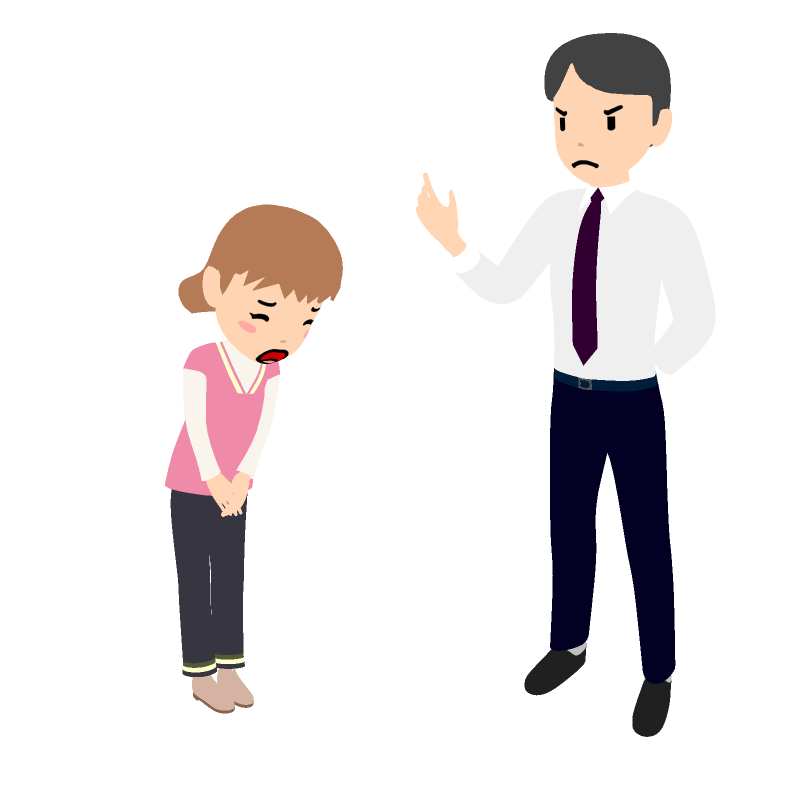 美波さん、
寝ちゃダメだぞ
み　なみ
昨日よふかし
しちゃったから
・・・
きのう
ね
7. インターネットをつかうときのルール
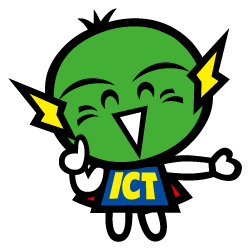 なにがいけなかったのか
いっしょに考えてみよう！
かんが
12
1
11
10
2
じ　かん
おそ
お
ながい時間、インターネットをしたり、よる遅くまで起きたりし
ていると、生活のリズムがおかしくなって、つぎの日の昼間にねむくなったり、ボーッとしたりしてしまいます。
インターネットをつかうときは、家の人と話しあって､きちんと
時間をきめて、正しくつかいましょう。
9
3
せいかつ
ひる　ま
4
8
7
5
6
いえ
はな
じ　かん
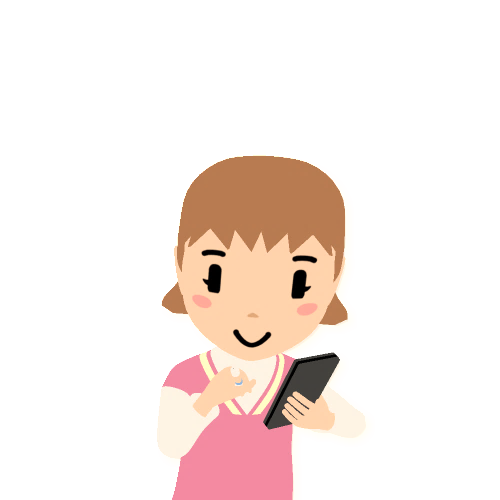 ぷん
どう が
30分たったらおしえてね
動画を見たり､ゲームをしたり、インターネットを
つかうと、時間をわすれてしまいがちです。
家の人に協力してもらい、ルールをつくるなどして､
つかう時間をまもるようにしましょう。
じ かん
いえ
きょうりょく
じ かん
7. インターネットをつかうときのルール
たの
インターネットをつかうと、べんりで楽しいことがたくさん
あります。しかし、つい時間を忘れてしまうことがあるかも
しれません。家の人といっしょに時間を管理しながら、じょうずにつかいましょう。
じ 　かん
わす
いえ
じ 　かん
かん　 り
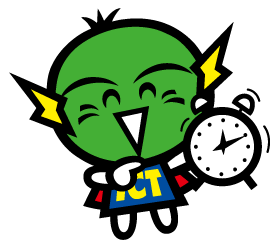 じ　　かん
時間をきめて
つかおう！